History & Hysteria About ChatGPT
Reshaping the knowledge economy and welcoming the …
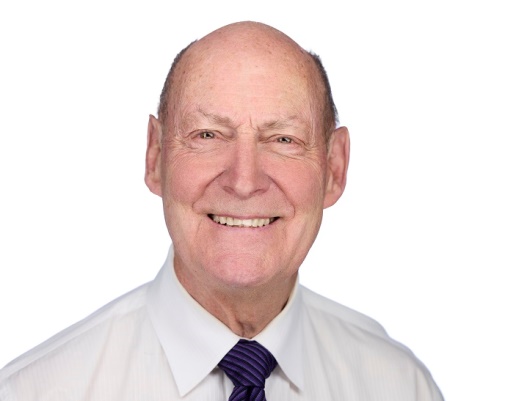 Prepared for:
PROBUS Club of Central Edmonton
September 19th, 2023
Perry Kinkaide
KEInetwork.net
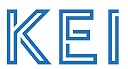